NAJVAŽNIJE MREŽNE KOMPONENTE,DIJELJENJE MREŽNIH RESUSRA
LOKALNA MREŽA (LAN) - komponente
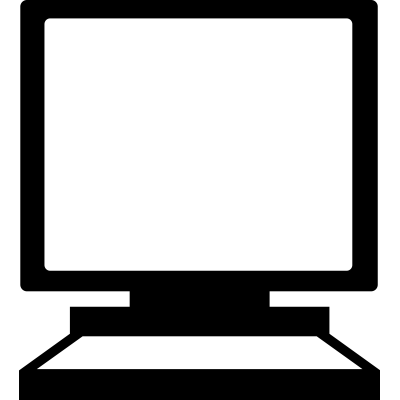 UMNA MAPA
PREKLOPNIK (switch)
Uređaj koji omogućuje spajanje većeg broja računala u računalnu mrežu. Preklopnik (engl. switch) prepoznaje kojem su računalu u mreži namijenjeni podatci i šalje podatke isključivo tom računalu, a ne svim računalima u mreži.
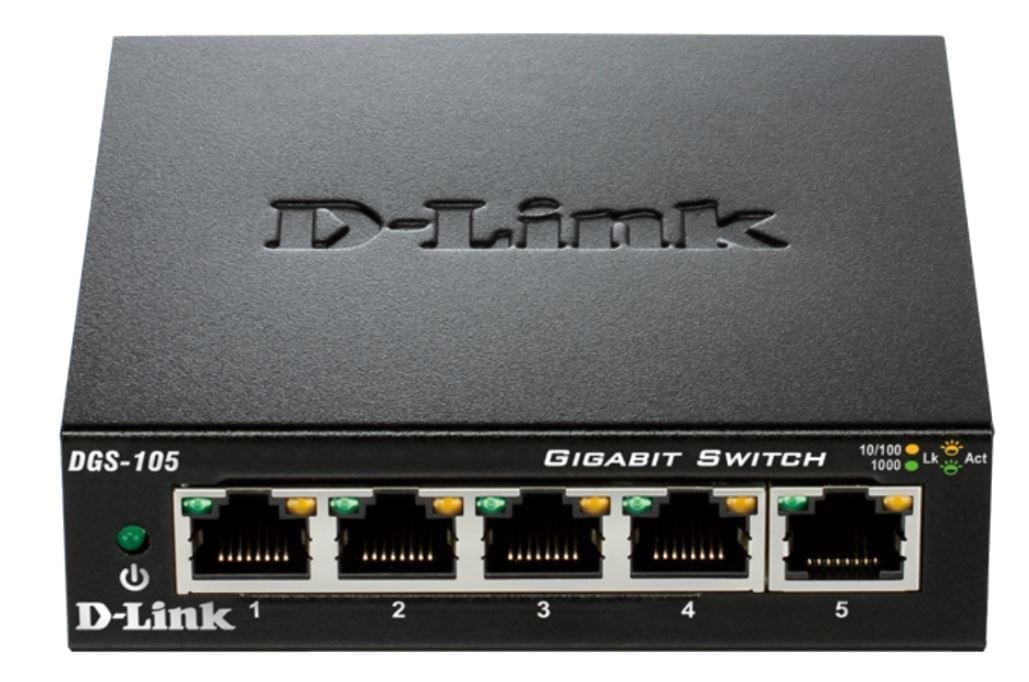 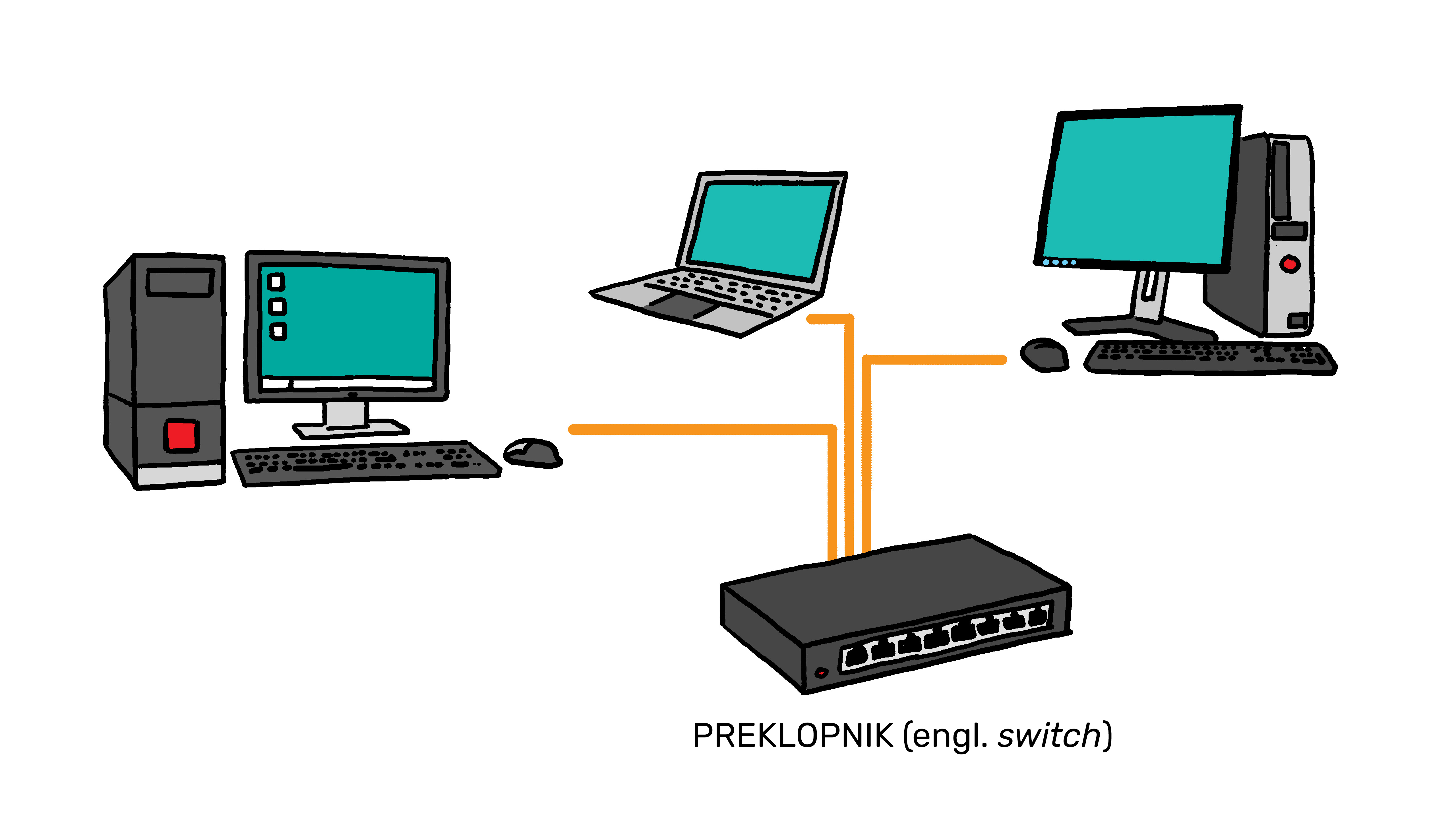 USMJERNIK (router)
Mrežni uređaj koji služi za povezivanje različitih vrsta mreža, npr. računalnu mrežu učionice ili kućnu mrežu povezuje s internetom.
Usmjernik (engl. router) obično ima i mogućnost bežičnog spajanja. To prepoznajemo po anteni.
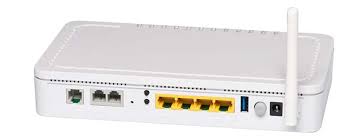 DIJELJENJE MREŽNIH RESURSA
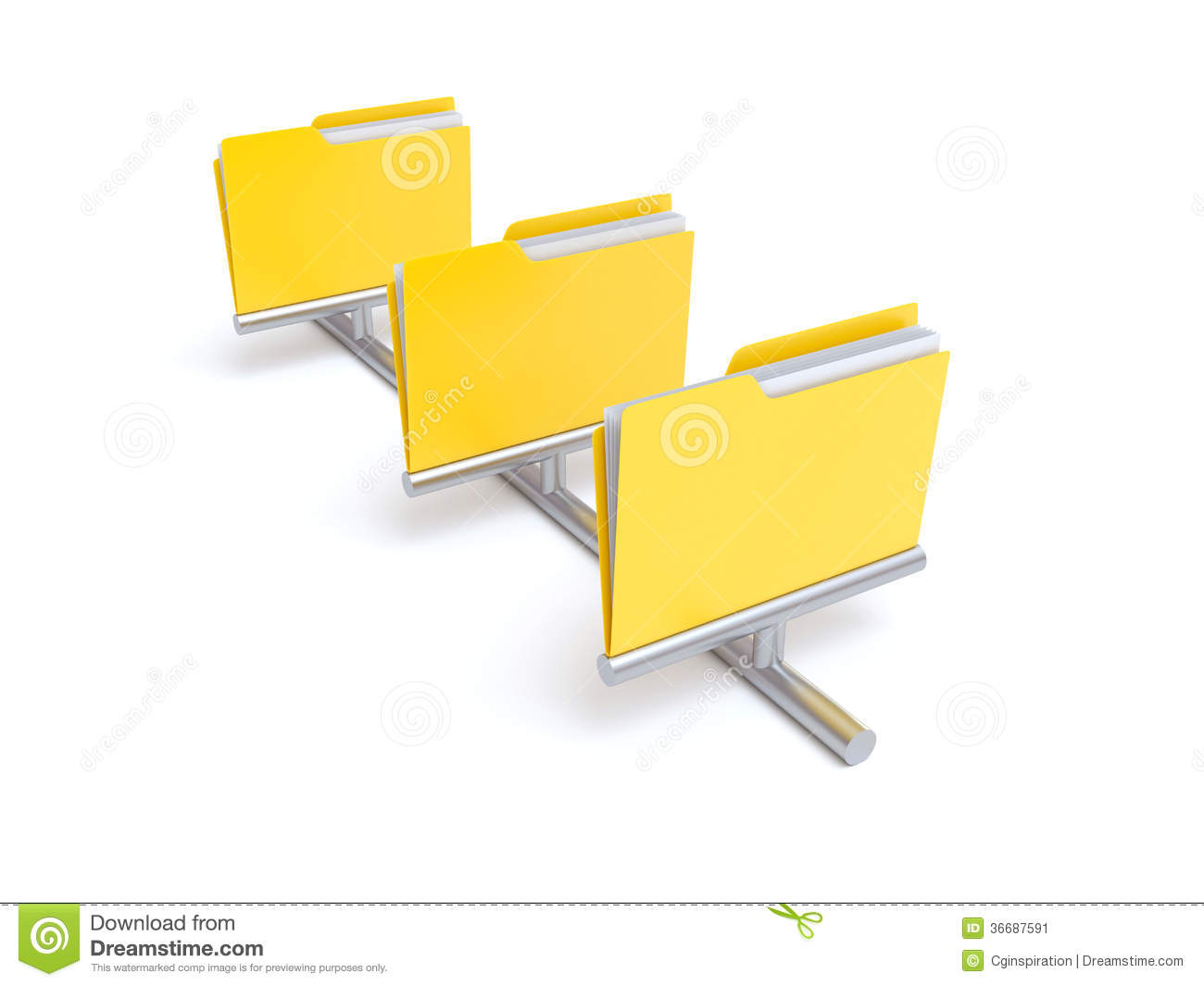 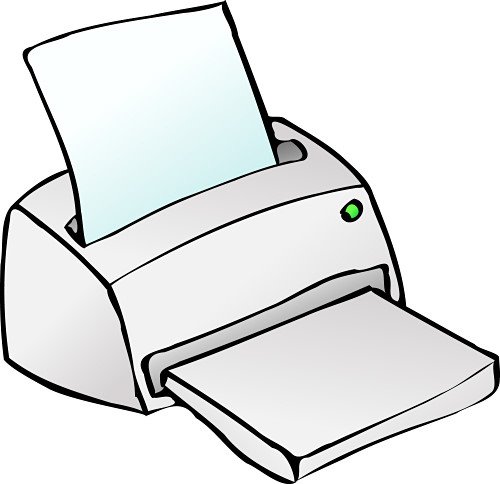 Prednosti uporabe mrežnog pisača: 
Financijska korist, ušteda prostora, može ga koristiti više računala i korisnika.
PRISTUP INTERNETU
Korisnički račun
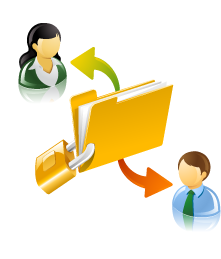 KORISNIČKO 
IME  ZAPORKA
ADRESA E-POŠTE
Pružatelji internetskih usluga u Hrvatskoj (ISP-ovi)
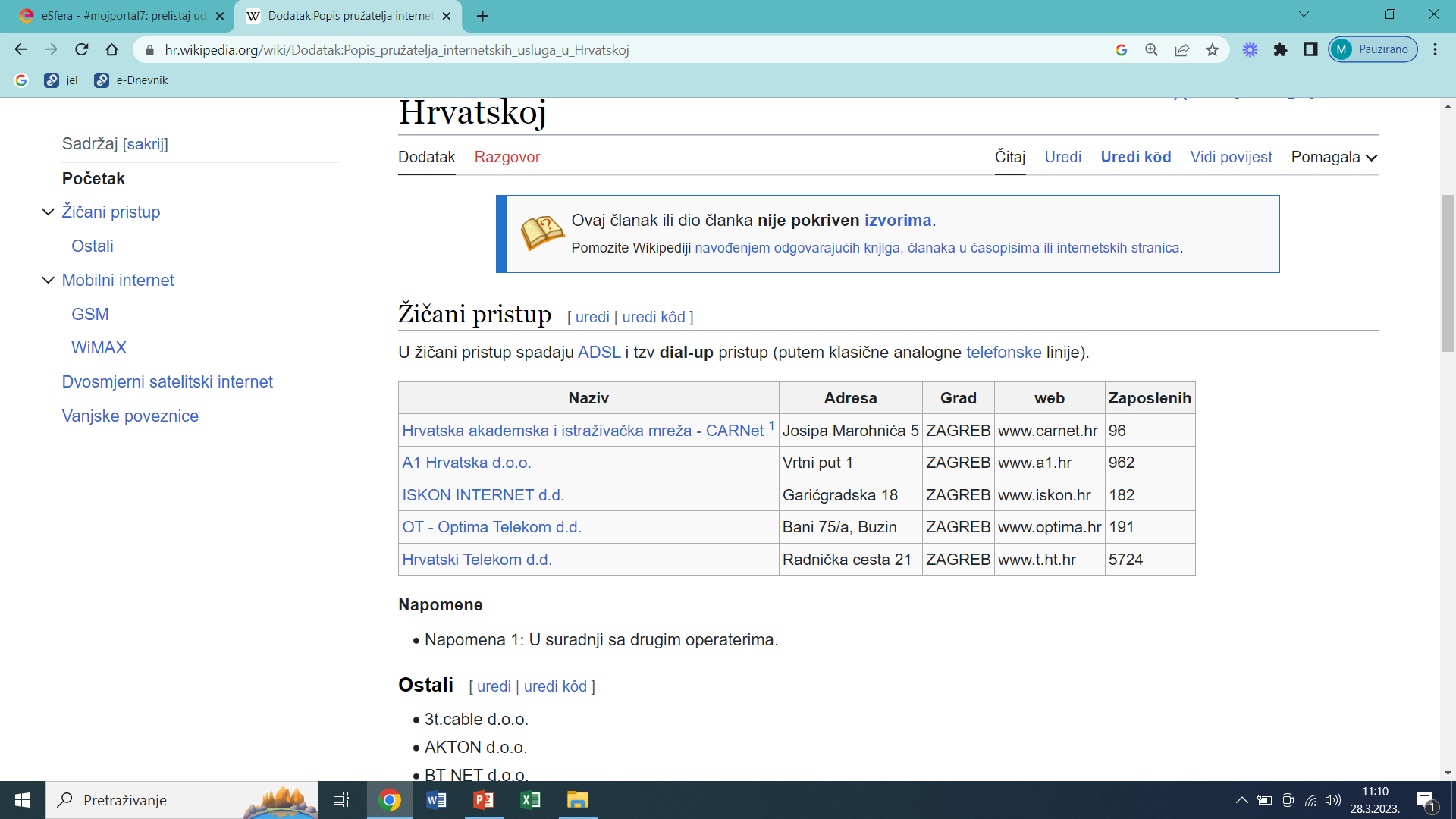 BRZINA JE VRLINA…
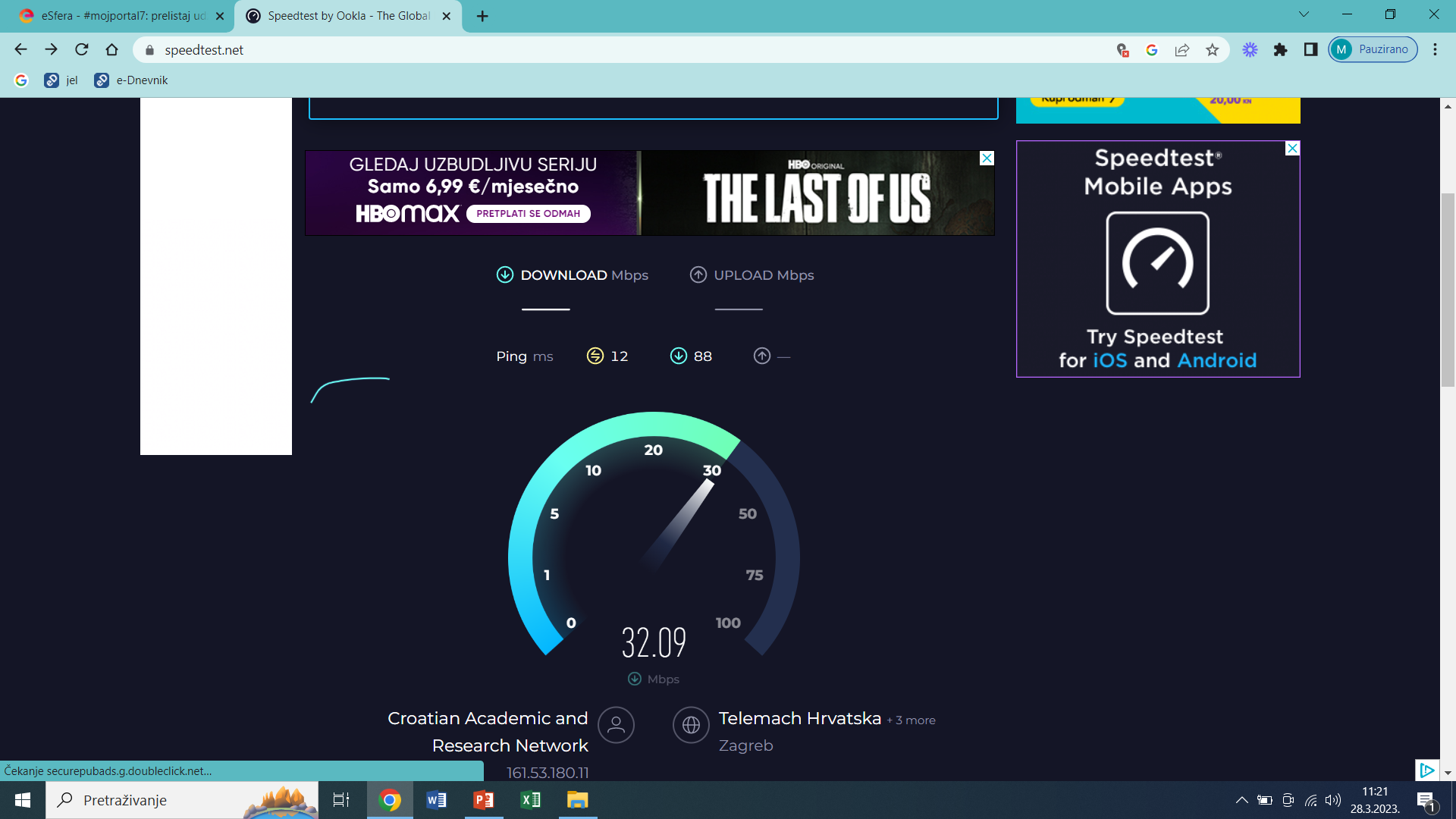 BRZINA 
PREUZIMANJA 
(download) 

BRZINA 
SLANJA 
(upload)